Le mur de Berlin: l’Histoire en images
Partie 2: le mur en images
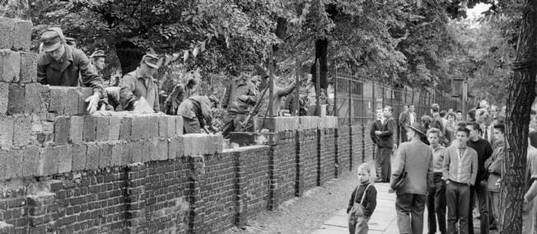 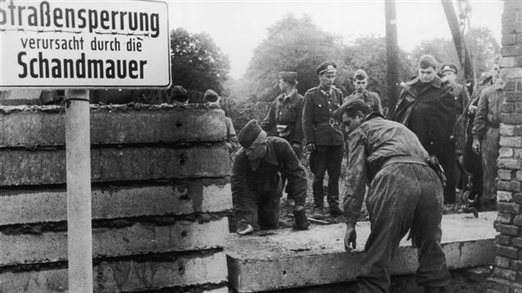 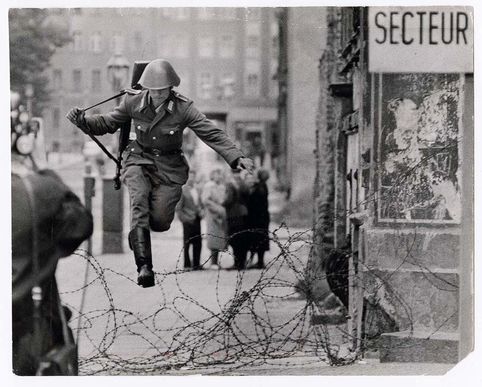 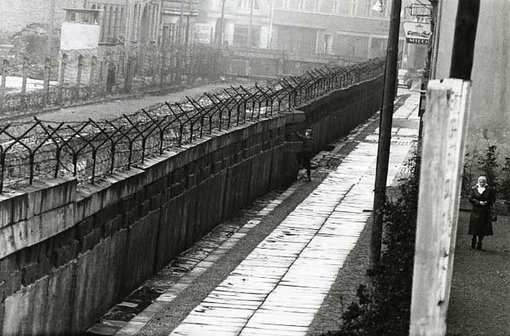 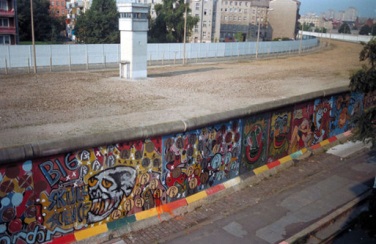 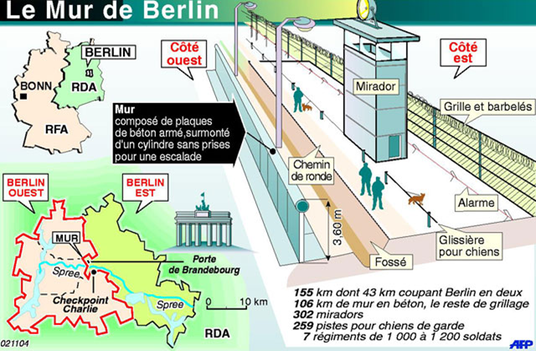 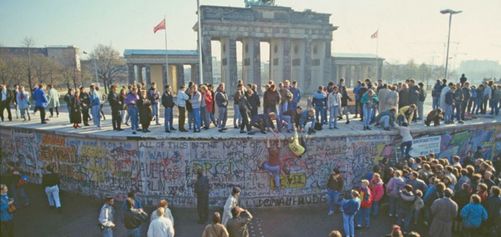 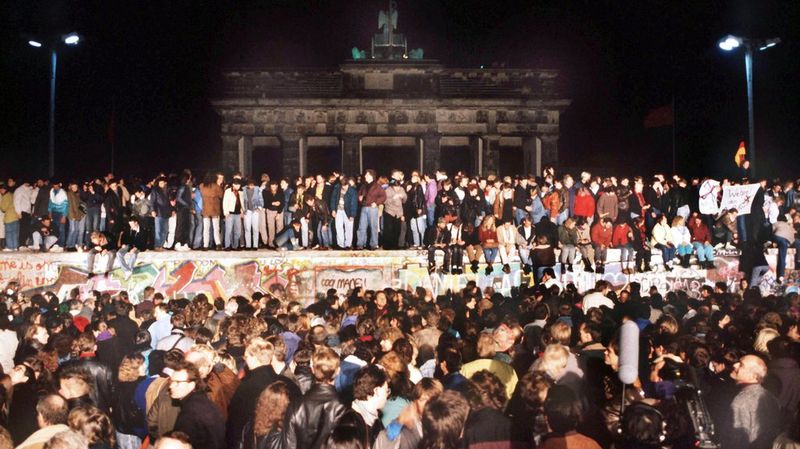 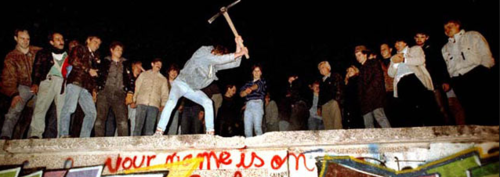 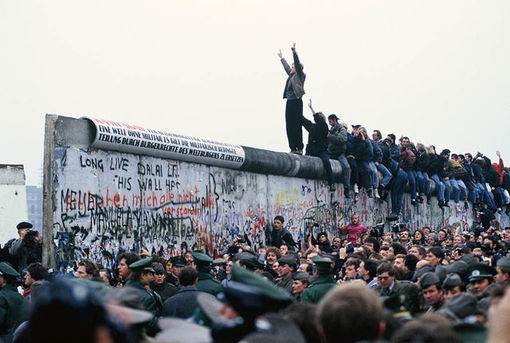 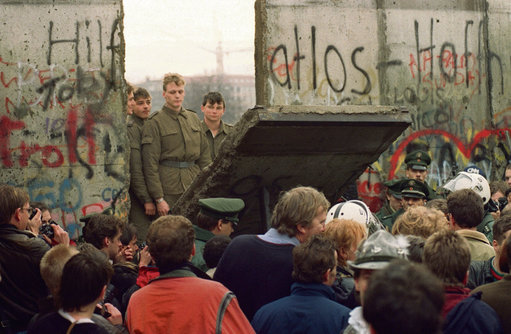